Secure COnnected Trustable Things
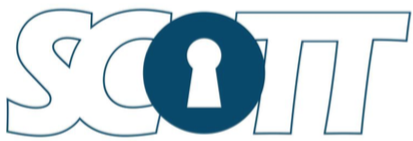 Toktam Ramezanifarkhani
UiO
13th September
Progress
General progress (useful for SP3):
https://projects.avl.com/16/0094/WP01/_layouts/15/WopiFrame2.aspx?sourcedoc=/16/0094/WP01/Documents/04_Documents/SCOTT_Baseline%20Proposed%20Requirements_010917.pptx&action=default

SCOTT-Multi-metrics assessment for measurable security and privacy
Have submitted a paper
Cooperation with some related works
SCOTT-Semantic Attribute Based Access Control (S-ABAC) 
A paper will be submitted soon
New students may join
Important Notes and Reminders
Relation between TL and UC, TL and BB (is this the main)
In Master and requirements, relation between BBs, UC and Requirements do not match:
https://projects.avl.com/16/0094/WP06/_layouts/15/WopiFrame.aspx?sourcedoc=/16/0094/WP06/Documents/MASTER_WP6_CONSOLIDATED.xlsx&action=default
Technology Line leaders (in alignment with Building Block- and Use Case-owners) will ensure alignment and acceptance of requirements on Technology Line level.
 by September 15th we will have a set of “confirmed” requirements in Sharepoint (for each Building Block), which is agreed within a certain Technology Line.
Important Notes and Reminders
Handbook:
https://projects.avl.com/16/0094/07/_layouts/15/WopiFrame.aspx?sourcedoc=/16/0094/07/Administrative_Material/SCOTT_D_27.1_Project_Handbook.pdf&action=default
UC specification –M7 (end of November 2017)
Regarding the Next steps
Add meeting:
http://its-wiki.no/wiki/WP6:_Industrial_Use_Cases_phone_status_August2017

Project viewer (http://owncloud.unik.no)
Suggestions for SP3